Elektronická  učebnice - I. stupeň              Základní škola Děčín VI, Na Stráni 879/2  – příspěvková organizace                                	        Anglický jazyk
16.1 Leisure time
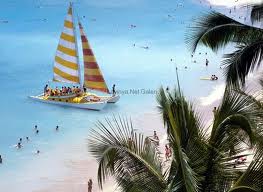 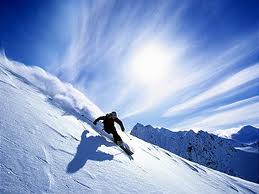 http://www.mes-english.com/flashcards/hobbies.php
Autor: Zuzana Tonderová
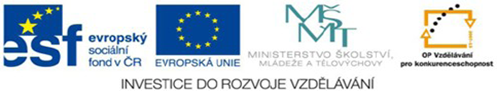 Elektronická  učebnice - I. stupeň              Základní škola Děčín VI, Na Stráni 879/2  – příspěvková organizace                                	        Anglický jazyk
16.2  What do we already know?
Playing  PC games
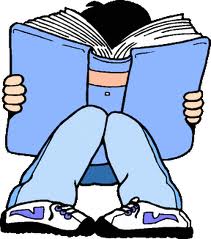 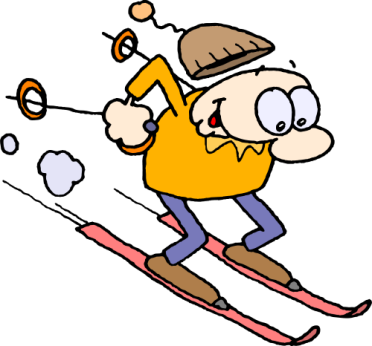 Painting
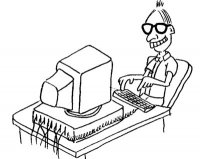 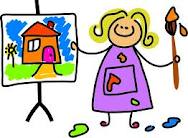 Reading books
Skiing
Dancing
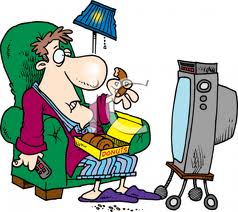 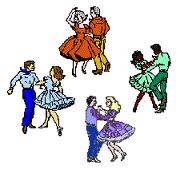 Watching  TV
Elektronická  učebnice - I. stupeň              Základní škola Děčín VI, Na Stráni 879/2  – příspěvková organizace                                	        Anglický jazyk
16.3  New terms
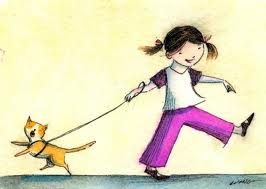 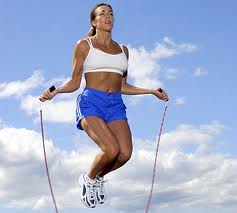 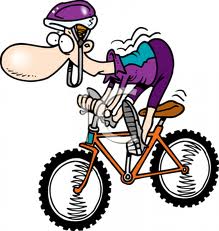 Jumping
Going for a walk
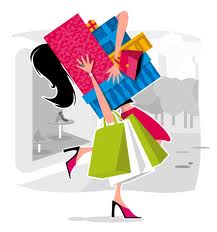 Playing cards
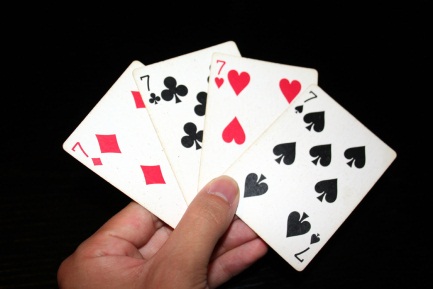 Riding a bike
Doing some shopping
Elektronická  učebnice - I. stupeň              Základní škola Děčín VI, Na Stráni 879/2  – příspěvková organizace                                	        Anglický jazyk
16.4  Present continuous
Podmět + tvar slovesa be + -ingový tvar slovesa
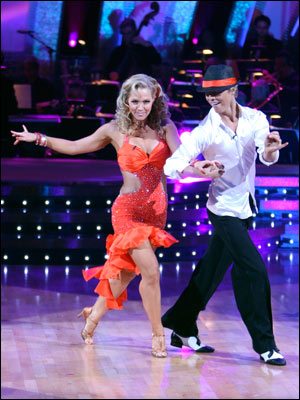 Přítomný čas průběhový se používá pro právě probíhající činnosti.
He is (he´s) watching TV. – On se kouká na televizi.
I am (I´m) jumping – Skáču.
We are not (aren´t) skiing – My nelyžujeme.
She is (she´s) doing some shopping – Ona nakupuje.
I´m not dancing. – Netancuji.
Are you playing PC games? – Hraješ počítačové hry?
Elektronická  učebnice - I. stupeň              Základní škola Děčín VI, Na Stráni 879/2  – příspěvková organizace                                	        Anglický jazyk
16.5  Exercises
Complete the sentence with the verb „be“ and answer the questions.
____  they jumping? Yes, they_____ .
She _____ dancing.
You _____  listening to the text.
I _____ riding my bike.
He ____ playing cards.
It ______ raining.
___ she swimming? No, she ______ .
We _____ painting.
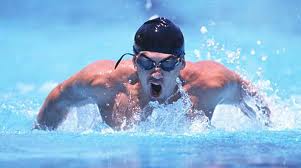 ____ he reading the book? No, He _____ _____.
____  you watching TV? Yes, I____ .
Elektronická  učebnice - I. stupeň              Základní škola Děčín VI, Na Stráni 879/2  – příspěvková organizace                                	        Anglický jazyk
16.6  Something more difficult
Spelling changes –  present continuous tense
Vypouštění koncového němého „E“

make - making, bake - baking, dance - dancing
She is baking the cake – Peče dort.
Zdvojení koncového písmena

get – getting, swim – swimming
Jonh is swimming – John plave.
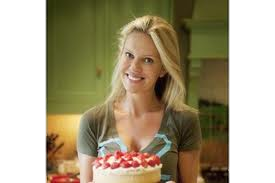 Elektronická  učebnice - I. stupeň              Základní škola Děčín VI, Na Stráni 879/2  – příspěvková organizace                                	        Anglický jazyk
16.7  Five little monkeys jumping on the bed
Five little monkeys jumping on the bed,
one fell off and bumped his head.
Mama called the doctor and the doctor said – 
no more monkeys jumping on the bed.
Four little monkeys jumping on the bed, 
one fell off and bumped his head.
Mama called the doctor……


They´re all jumping on the sofa instead.
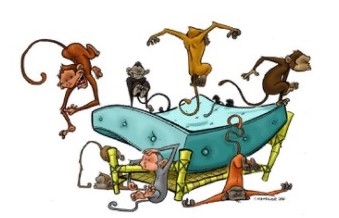 http://www.youtube.com/watch?v=e1MxtTPm-Ek
Elektronická  učebnice - I. stupeň              Základní škola Děčín VI, Na Stráni 879/2  – příspěvková organizace                                	        Anglický jazyk
16.8  Revision test
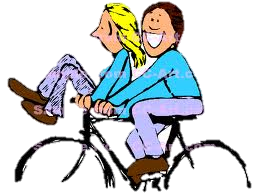 Find a leisure time activity.
Study 
Playing PC games
Stand up
Look at
3.  What is correct?
She is baking the cake.
She are baking the cake.
She not baking the cake.
She is not bake the cake.
2.  Odd one out
Jumping
Cooking
Reading
Shoulder
4.  What is missing? We ___ riding the bike.
Is
Have
Are
Has
Correct answers:
1b,2d,3a,4c
Elektronická  učebnice - II. stupeň                      Základní škola Děčín VI, Na Stráni 879/2  – příspěvková organizace                       	          Anglický jazyk
16.9 Použité zdroje, citace
http://www.mes-english.com/flashcards/hobbies.php
http://www.google.cz/imgres?q=plav%C3%A1n%C3%AD&hl=cs&biw=1366&bih=622&gbv=2&tbm=isch&tbnid=WEdtfWvFYpQ9aM:&imgrefurl=http://ocviceni.fitweb.cz/plavani-a68.html&docid=pPKH6-Fmr7ZsyM&imgurl=http://ocviceni.fitweb.cz/img/media/m2-2008-10-08-plavani-f1f772.jpg&w=320&h=212&ei=n3fPTpDZOMrz-gayp_TxDg&zoom=1&iact=hc&vpx=334&vpy=187&dur=418&hovh=169&hovw=256&tx=100&ty=90&sig=103766466187148094991&page=1&tbnh=116&tbnw=155&start=0&ndsp=21&ved=1t:429,r:1,s:0
http://www.youtube.com/watch?v=e1MxtTPm-Ek
Elektronická  učebnice - II. stupeň                      Základní škola Děčín VI, Na Stráni 879/2  – příspěvková organizace                       	          Anglický jazyk
16.10   Anotace